4-H Resumes
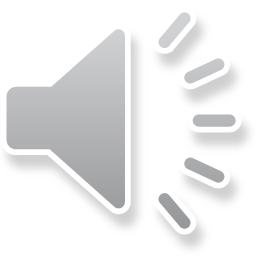 Accomplishment Scholarships
Choose Category 
Animal Science (Meat and Milk Production)
Animal Science (Companion and Small Animal)
Citizenship
Communications
Engineering and Tech Science
Healthy Living, Food and Nutrition
Leadership Development
Plant and Environmental Science
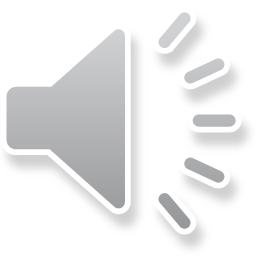 Accomplishment Scholarships
The Accomplishment Scholarship Application should consist of the following:
Demographics Form
Cover Letter
Resume
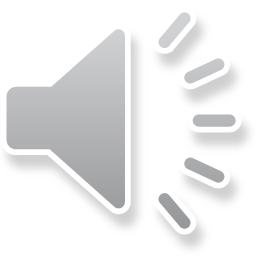 Accomplishment ScholarshipsResume’
Use a Professional Format
Neat and typed
Center your Name and Contact Info at Top
Three Sections
Skills and Accomplishments
Future Goals
Honors
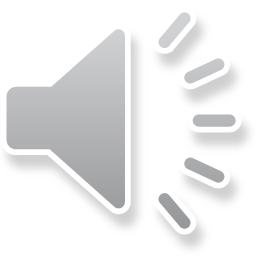 Accomplishment ScholarshipsResume’
Use a Professional Format (continued)
Bullet vs. Paragraph
Stick with same format throughout
Keep it as short as possible
2 pages maximum, 10 point font minimum
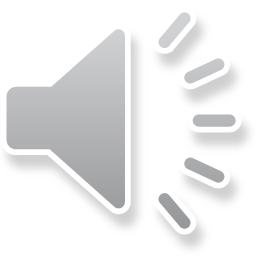 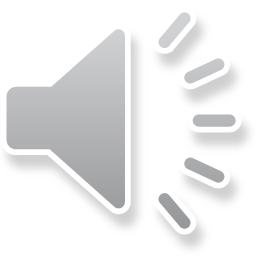 Accomplishment ScholarshipsResume’
Skills and Accomplishments

List strongest skills & examples first
Life skills should relate directly to project category
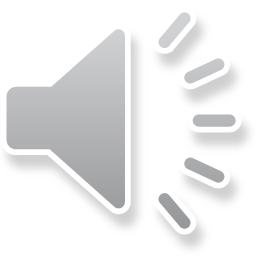 Accomplishment Scholarships
Life skills
What have you learned through this 4-H project?
Life skills should be appropriate for the category
List 3 if they are strong ones
List 4 if only one or two are strong
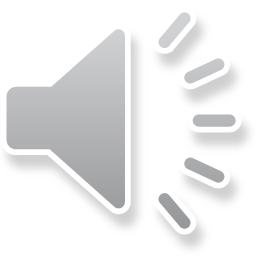 Accomplishment ScholarshipsLife Skills
Communication
Conflict resolution
Cooperation
Coping
Creative thinking
Decision making
Honesty
Leadership
Managing resources
Managing stress
Motivating self
Negotiating
Organization
Planning
Problem solving
Reasoning
Record keeping
Responsibility
Public Speaking
Technology
Time management
Teamwork
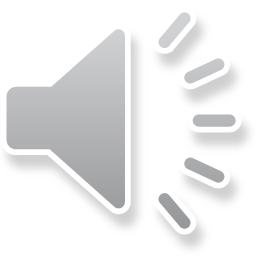 Life Skills
Skill Statement: Responsible for vaccination of my horses.
Stronger Skill Statement: Prevented disease by implementing a herd health plan for my horses.
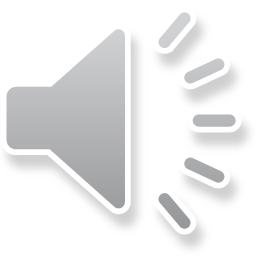 Life Skills
Skill Statement: Planned 4-H Jr. Leader Christmas Community Service Project.
Stronger Skill Statement: Planned 4-H Jr. Leader Christmas Community Service project that provided 30 children with Christmas gifts.
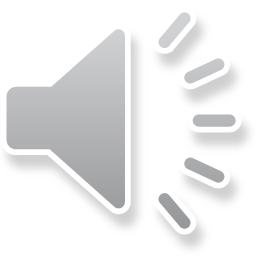 Accomplishment ScholarshipsResume’
Future Goals
Try to refer back to life skills
Be brief
List long term or short term goals
Can relate to 4-H, school, career, etc.
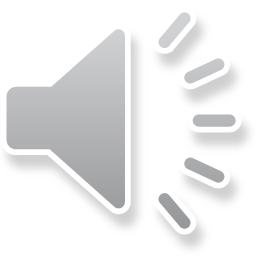 Accomplishment ScholarshipsResume’
Honors
Not completely necessary
List 4-H honors first
Honors related to that project category first
Start with highest honor 
Don’t list ribbons and trophies
i.e. “I won Grand Champion Steer 4 times at my county fair.
List Non 4-H honors only if:
You have extra room
They are directly related to the project category
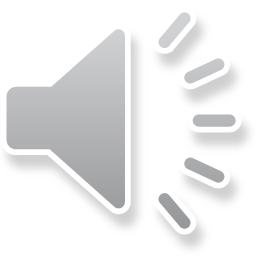 Accomplishment ScholarshipsCover Letter
Write specifically about the life skills that you will list in the resume’
Personal Story/Experience can be used for intro
Keep it short and to the point
3-4 paragraphs
Expand on life skills in resume’
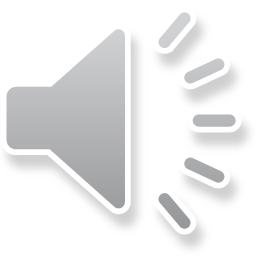